国際標準化　NP提案
記入例を記載してあります。適宜編集してください。
規格名称：ITS— Remote assist system for LSAD equipped vehicle –  performance requirements & test procedures

審議団体：自動車技術会（走行制御分科会）



自工会担当：？？？部会（？？？分科会）
令和３年度　省エネルギー等に関する国際標準の獲得・普及促進事業（経産省）
スマートモビリティシステムに関する国際標準化及び普及基盤構築
経産省受託の場合は、受託案件名を記載してください。
JAMA重点プロジェクト？？？
領域：？？？
テーマ：？？？
規格名称：ITS— Remote assist system for LSAD equipped vehicle –  performance requirements & test procedures
概要：経産省、国交省自動車局のラストマイル自動走行実証などで実用化が進んでいる低速自動運転車両の遠隔支援システムの性能要件と試験法を規格化し、日本が先行している技術の国際普及を推進する。（TC204/WG14 Vehicle/roadway warning
and control systems）
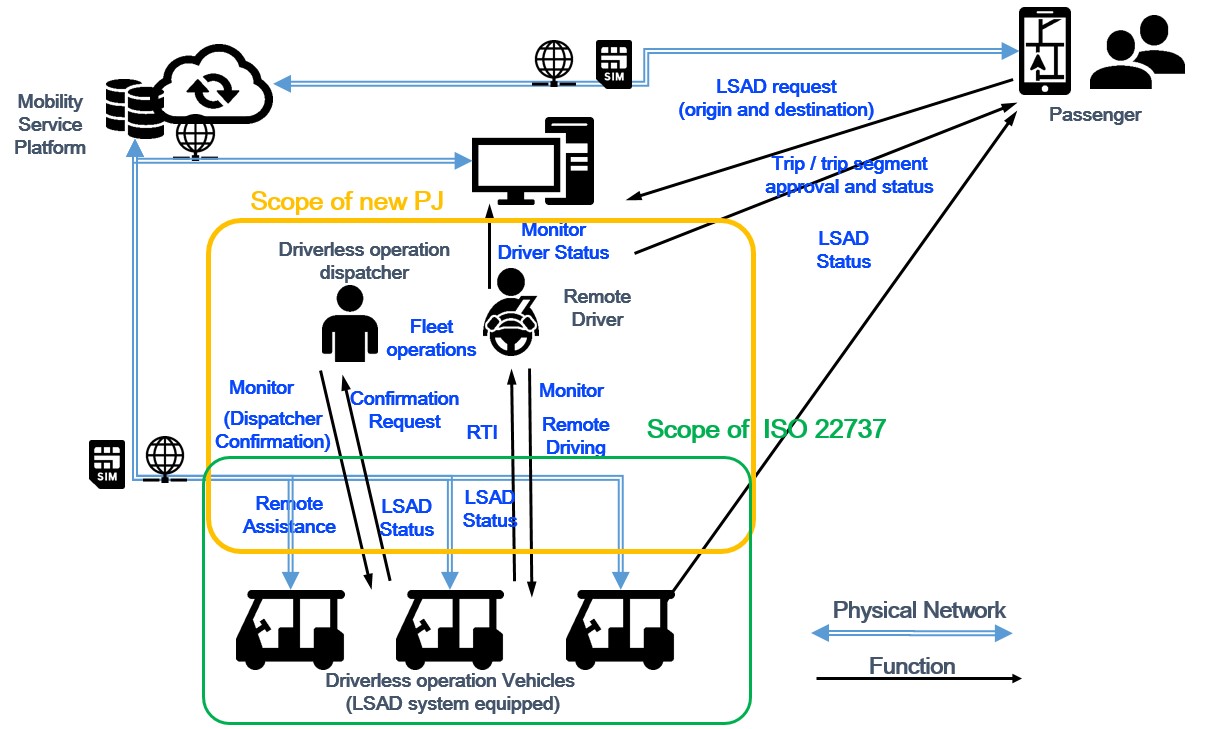 規格名称：ITS— Remote assist system for LSAD equipped vehicle –  performance requirements & test procedures
規格名称：ITS— Remote assist system for LSAD equipped vehicle –  performance requirements & test procedures
ＩＳ発行までの計画
★:ＩＳ発行目標
4月
★
IS
発行
WD
CD
DIS
NP
PWI
規格名称：ITS— Remote assist system for LSAD equipped vehicle –  performance requirements & test procedures
推進体制
国際
TC204
コンビーナー：氏名（企業名)
事務局：JSAE
WG14
RA-LSAD DT
プロジェクトリーダー：氏名（企業名）
サポート国：英、米、豪、日、韓、蘭、加
分科会長：氏名（企業名)
事務局：JSAE
走行制御分科会
（自動車技術会）
国内
SWGリーダ：氏名（企業名)
事務局：JSAE
構成員：
A社、B社、C社、D社　等
ラストマイルWG